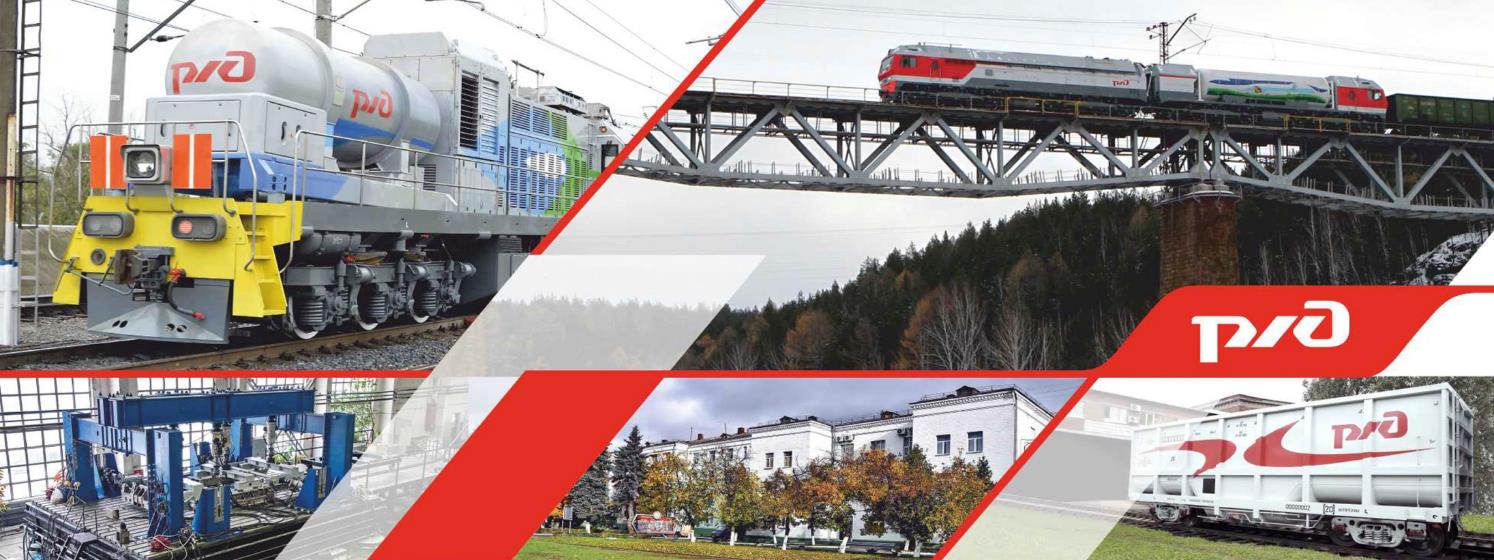 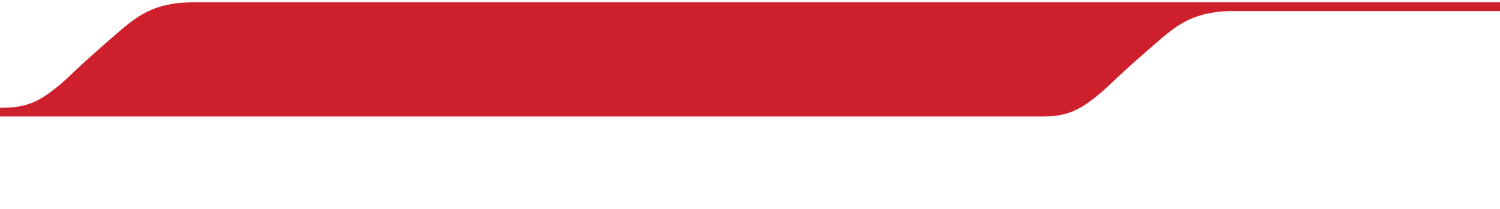 Управление ресурсом железнодорожного подвижного состава на стадиях жизненного цикла
Коссов В.С. д.т.н., Волохов Г.М. д.т.н., Оганьян Э.С. д.т.н.
26-27 ноября 2020 г.
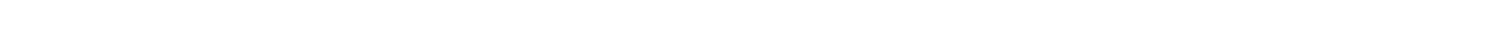 Структурная схема законодательных и нормативных актов по безопасности на транспорте
Законы Российской Федерации
16-ФЗ
 «О транспортной безопасности» 
в Российской Федерации»
162-ФЗ
«О стандартизации
в Российской Федерации»
172-ФЗ 
«О стратегическом планировании 
в Российской Федерации»
390-ФЗ
 «О безопасности»
 в Российской Федерации
17-ФЗ «О железнодорожном транспорте 
в Российской Федерации»
18-ФЗ
«Устав железнодорожного транспорта» 
в Российской Федерации
1184-ФЗ 
«О техническом регулировании» 
в Российской Федерации
Поддерживающие стандарты
Регламенты (ТР ТС)
Базовые характеристики
Безопасность функционирования
Устойчивость работы
Доступность и качество услуг
Развитие ЖД транспорта с учётом показателей и управления РЕСУРСОМ
Современное состояние научно-методической базы анализа прочности, ресурса и безопасности железнодорожного транспорта
Накопление знаний
Безопасность машин (риск)
Энергетика, авиастроение
00
2020 год
Живучесть машин
Ж/д транспорт
Механика разрушения
Надежность и ресурс машин
Год
Малоцикловая усталость
Усталость и долговечность
Прочность по допускаемым напряжениям
1950
1960
1970
1980
2000
2010
2020
Ресурсные  показатели объектов железнодорожного транспорта(по измеряемым параметрам - типам)
Ресурс – суммарная наработка железнодорожной техники за время ее эксплуатации до перехода в предельное состояние (ГОСТ 27.002-89).
Срок службы – календарная продолжительность эксплуатации железнодорожной техники (ГОСТ 27.002-89)
Пример обобщенной схемы риск-анализа несущих элементов подвижного состава (по ГОСТ Р 57445-2017  Приложение А)
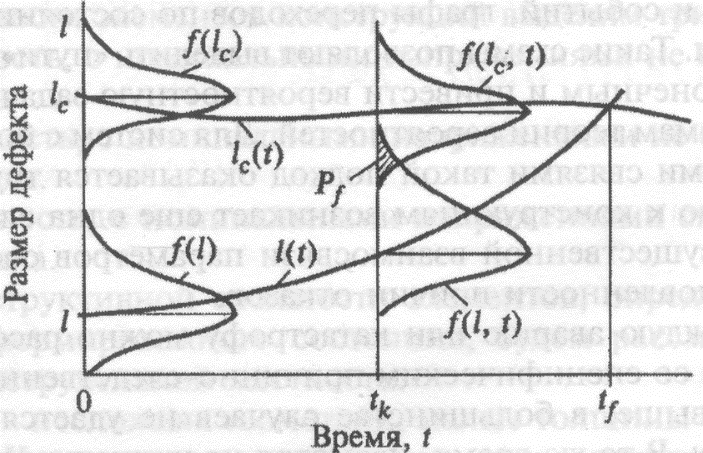 Боковая рама тележки
мод. 18-578
IV Расчет вероятности разрушения (риска)
I Расчет НДС, поиск нагруженных зон
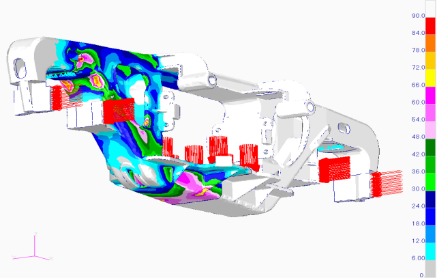 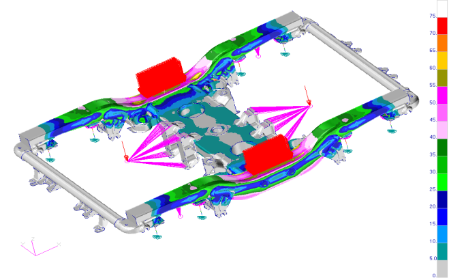 Рама тележки электропоезда ЭР200
III Расчет кинетики дефектов (трещин)
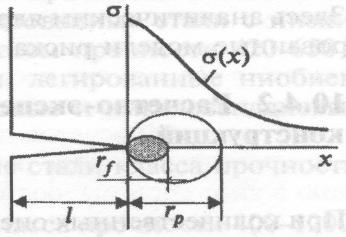 II Анализ потенциальных зон разрушения (зон с дефектами)
Нормативная база анализа ресурса
[1] Нормы для расчета и проектирования вагонов железных дорог МПС колеи 1520 мм (несамоходных) // ГОСНИИВ - ВНИИЖТ. – М., 1996. – 319 с. (документ отменён).
[2] Основные технические требования к перспективной прокатной стали для несущих сварных конструкций подвижного состава» // МПС; МИНТЯЖМАШ; МИНЭЛЕКТРОТЕХПРОМ; МОП – М., 1978. – 32 с. (документ отменён).
[3] ГОСТ 15.902-2014 Система разработки и постановки продукции на производство. Железнодорожный подвижной состав. Порядок разработки и постановки на производство // М. Стандартинформ. 2014. – 32 с.
[4] ГОСТ 33272-2015 Порядок установления и продления назначенных ресурса, срока службы и срока хранения // М. Стандартинформ. 2016. – 18 с.
[5] ГОСТ Р 27.606 -2013 Надежность в технике Управление надежностью Техническое обслуживание, ориентированное на безотказность // М. Стандартинформ. 2014. – 40 с.
[6] ГОСТ 55513-2013 Локомотивы. Требования к прочности и динамическим качествам. – Введ. 2014.07.01 // - М. : Стандартинформ, 2014. – 45 с.
[7] ГОСТ 33211-2014 Вагоны грузовые. Требования к прочности и динамическим качествам // М. Стандартинформ. 2016. – 54 с.
[8] ГОСТ 34093-2017 Вагоны пассажирские локомотивной тяги. Требования к прочности и динамическим качествам // М. Стандартинформ. 2016. – 42 с.
[9] ГОСТ 33796-2016 Моторвагонный подвижной состав. Требования к прочности и динамическим качествам. – Введ. 2017.01.04 // М. Стандартинформ. 2016. – 35 с.
[10] ГОСТ 31846-2012 Специальный подвижной состав. Требования к прочности несущих конструкций и динамическим качествам. – Введ. 2014.01.01 // М. Стандартинформ, 2013. – 67 с.
[11] ГОСТ Р 57445-2017 Железнодорожные технические средства. Общие требования к методам определения ресурса. – Москва: Стандартинформ. 2017. – 28 с.
Декомпозиция объекта анализа по критерию безопасности.Общий алгоритм и методы определения ресурса (ГОСТ Р 57445-2017 Приложение А)
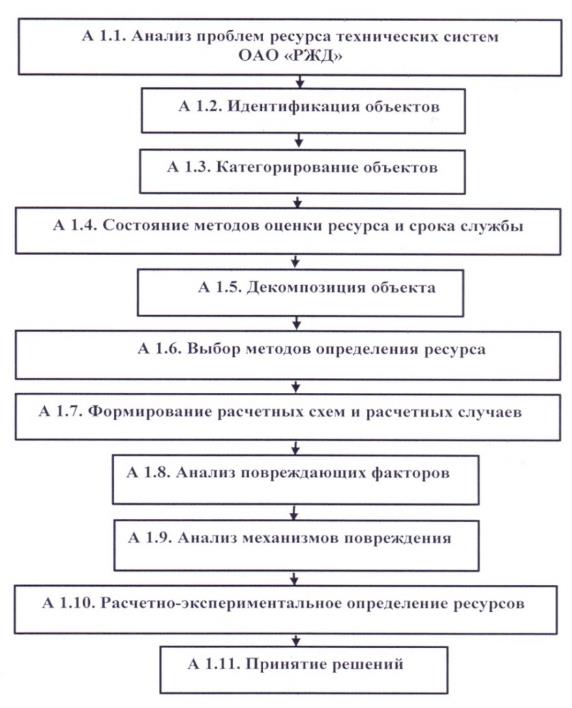 А 1.6. Выбор методов определения ресурса
А 1.5.1. Экономический анализ срока службы
А 1.5.2. Технический анализ ресурса
А 1.5.2.1. 
Статистический анализ
А 1.5.1.1. Оценка и назначение амортизационных отчислений
А 1.5.2.2. Детерминированный анализ
А 1.5.1.2. Оценка исчерпания срока службы
А 1.5.2.3. 
Вероятностный анализ
А 1.5.1.3. Оценка остаточного срока службы
А 1.5.2.4. 
Назначение ресурса
Схема декомпозиции грузового тепловоза для установления несущих элементов определяющих безопасность эксплуатации ( ГОСТ Р 57445-2017 Приложение А)
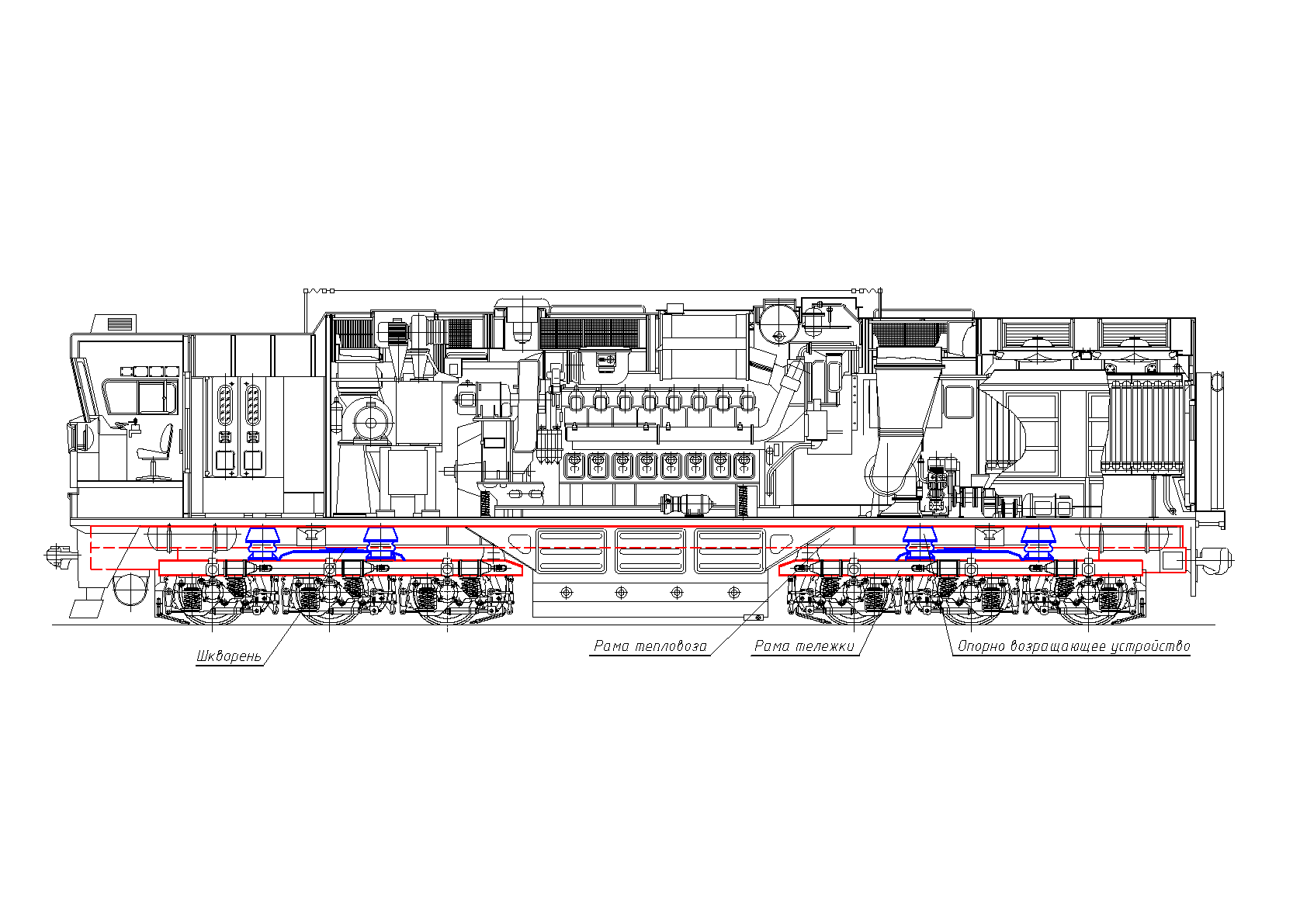 Критериями предельного состояния являются:
(ГОСТ Р 55513-2013, ГОСТ 33211-2014, ГОСТ 33796-2016, ГОСТ 31846-2012 )
Появление остаточных деформаций
Возникновение макротрещин
Потеря устойчивости
Недопустимое изменение геометрии по причине предельного износа
 Нарушение надёжности соединений (посадок прессовых, зазоры болтовых)
Базовыми (критическими) элементами локомотива являются:
 ( ГОСТ Р 57445-2017 п. 3.2.1):
Главная рама локомотива несущая
Рама тележки
Шкворень или наклонная тяга
Автосцепка
Колёсная пара
Критическими отказами базовых (критических) элементов  локомотива являются:(ГОСТ 33272-2015 п. 3.6)
Обеспечение долговечности локомотива и его базовых элементов (критических) на назначенных: ресурсе и сроке службы (ГОСТ 15.902-2014, ГОСТ Р27.606-2013)
Контроль за техническим состоянием в процессе изготовления и эксплуатации (анализ отказов)
постройка
эксплуатация
Соблюдение системы технического обслуживания и ремонта
Оценка критичности элементов конструкции объекта, определение критериев критического отказа в критическом элементе конструкции объекта (продукции)
Сравнение фактической вероятности наступления нежелательного события (разрушения) по данным из эксплуатации с вероятностью, учтённой в расчётных коэффициентах запаса
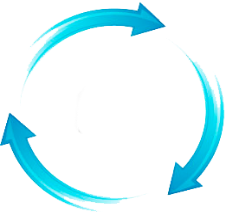 Выполнение требований конструкторской документации при постройке и эксплуатации локомотива
Непрерывный контроль за достижением назначенных показателей. Запрет эксплуатации после достижения назначенных показателей без проведения соответствующих работ
Расчёт коэффициентов запаса статической прочности и сопротивления усталости по эксплуатационным и экстремальным факторам
Учет израсходованного ресурса (срока службы)
Квалификация персонала (проектирующего, эксплуатирующего и ремонтного)
По данным бортовой диагностики (умный локомотив) и бортового журнала эксплуатации (цифровой паспорт) формируется сведения по:
КОЛИЧЕСТВУ И ПЕРИОДИЧНОСТИ ПРОВЕДЕННЫХ РЕМОНТОВ
ОТКАЗАМ
В ЭКСПЛУАТАЦИИ И ИХ ПОСЛЕДСТВИЯХ
НАРАБОТКЕ
Определение критических элементов и критериев предельного состояния деталей колёсной пары
Базовым (критическим) элементом колесной пары является ось по следующим критериям (ГОСТ 4835-2013, ГОСТ 11018-2011, ГОСТ 31847-2012):
- является функциональным для идентификации, поскольку имеет наибольшее количество связей с другими элементами (большим зубчатым колесом редуктора главной передачи, колесными центрами, буксовыми и моторно-осевыми подшипниками);
- является несменяемым (номерным) элементом конструкции колесной пары;
 выполняет несущую функцию
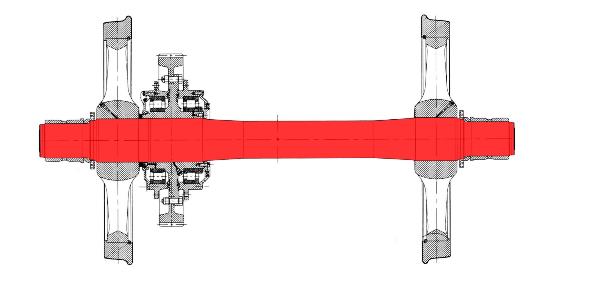 Центр колесный
Базовый критический элемент
Ось
Бандаж
Зубчатое колесо
Критериями предельного состояния колесной пары являются (ГОСТ 33200-2014 «Оси колесных пар железнодорожного подвижного состава. Общие технические условия»):
 возникновение трещин на ее поверхности или в объеме металла;
 выход геометрических размеров оси за пределы допуска;
 нарушения структуры материала (наличие рыхлостей, раковин, неоднородности материала, выходящие за пределы, установленные ГОСТ 33200-2014)
Обеспечение долговечности колёсной пары локомотива  по назначенным:  ресурсу и сроку службы по оси и колесу
Обеспечение долговечности колесной пары осуществляется эксплуатирующей организацией
(ГОСТ  4835-2013, ГОСТ 11018-2011, ГОСТ 31847-2012, ГОСТ 31373-2008, ГОСТ 33783-2016)
Соблюдение системы технического обслуживания и ремонта
Учет наработки во всех случаях планового и непланового ремонта
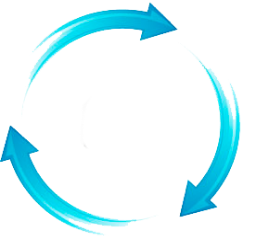 Непрерывный контроль за достижением назначенных показателей. Запрет на напрессовку на ось элементов со сроком службы больше или меньше чем ось.
Выполнение требований действующей инструкции по колесным парам в части проведения неразрушающего контроля(НК), измерений и технологий устранения дефектов
Контроль за состоянием колесной пары по бортовой диагностике
Квалификация персонала (дефектоскопистов, ремонтного персонала)
По данным бортовой диагностики (умный локомотив) и бортового журнала эксплуатации (цифровой паспорт) формируется сведения о:
НАРАБОТКЕ
ОТКАЗАХ
В ЭКСПЛУАТАЦИИ И ИХ ПОСЛЕДСТВИЯХ
КОЛИЧЕСТВЕ И ПЕРИОДИЧНОСТИ ПРОВЕДЕННЫХ РЕМОНТОВ
Анализ данных о техническом состоянии колёсных пар в эксплуатации позволит выявить наихудшие экземпляры по техническому состоянию их колёс и осей  и, в зависимости от дат изготовления, номера плавки изъять их из эксплуатации
Пример анализа цельнокатаного колеса с целью установления критического отказа и соответствующего ему критического предельного состояния
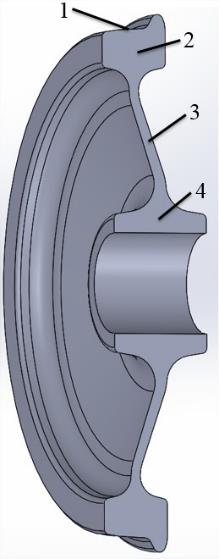 Контактно-усталостные повреждения поверхности катания обода: 
Инструкция 2631р, Руководящий документ РД ВНИИЖТ 27.05.01-2017

2. Износ поверхности катания обода до достижения 
минимальной толщины:
Инструкция 2631р, Руководящий документ РД ВНИИЖТ 27.05.01-2017

3. Накопление усталостных повреждений в объеме металла диска колеса до появления трещины:
Проведение испытаний на усталость по ГОСТ  4835-2013, ГОСТ 11018-2011, ГОСТ 31847-2012, ГОСТ 31373-2008, ГОСТ 33783-2016

4. Надежность соединения с натягом колеса и оси:
ГОСТ  4835-2013, ГОСТ 11018-2011, ГОСТ 31847-2012, ГОСТ 31373-2008, ГОСТ 33783-2016
 (обеспечивается при соблюдении конечного усилия 
запрессовки, натяга и формы диаграммы запрессовки)
Анализ данных о техническом состоянии колёсных пар в эксплуатации позволит выявить наихудшие экземпляры по техническому состоянию их колёс и осей  и, в зависимости от дат изготовления, номера плавки изъять их из эксплуатации
Спасибо за внимание!
АО «ВНИКТИ» 
140402, Россия, Московская обл., г. Коломна, ул. Октябрьской революции, д.410
Тел.(496) 618-82-18 Факс : (496) 618-82-27